Your Logo
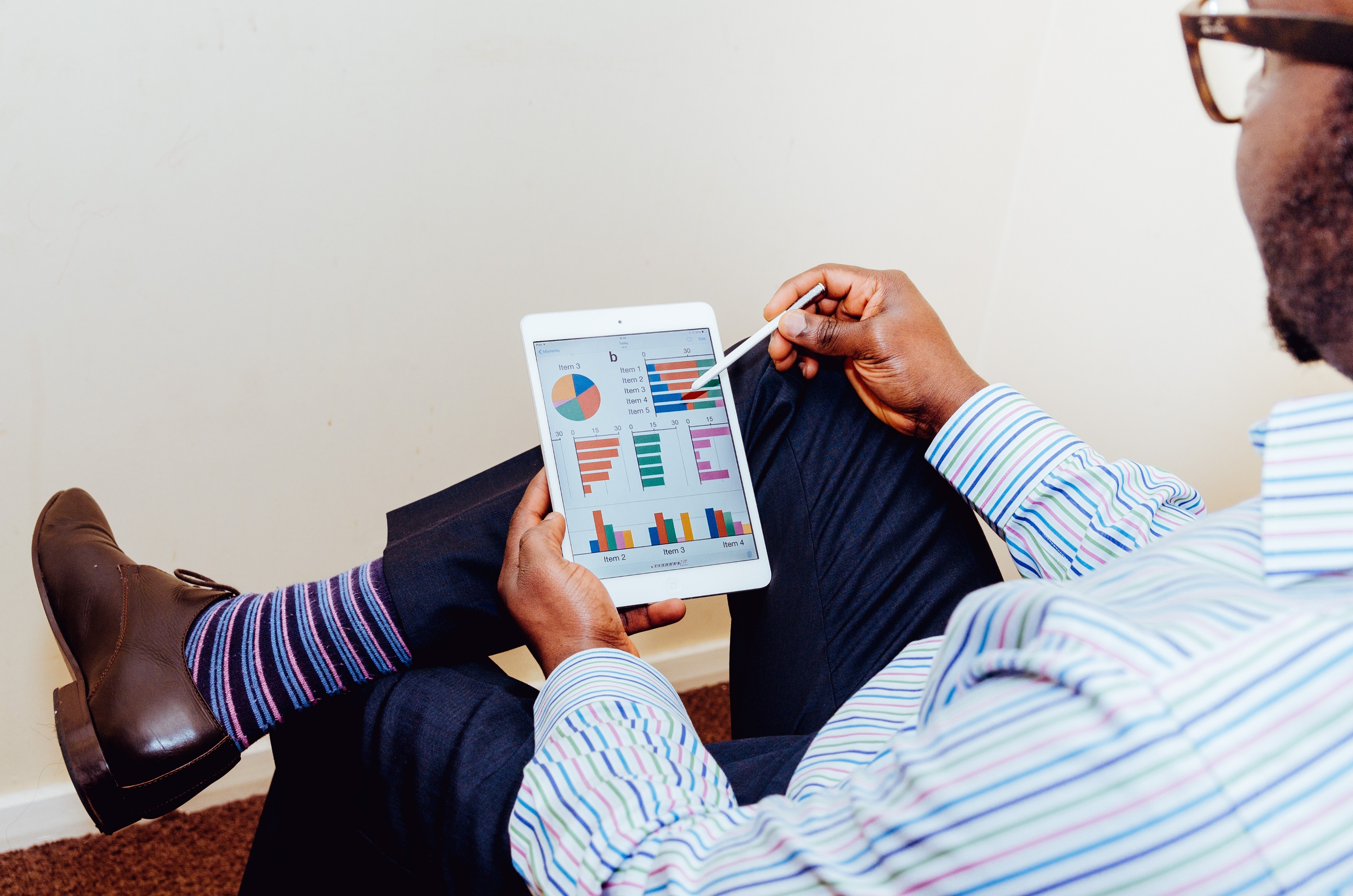 CSR ANALYSIS
Lorem ipsum dolor sit amet, consectetur adipiscing elit, sed do eiusmod tempor incididunt ut labore et dolore magna aliqua. Ut enim ad minim veniam, quis nostrud exercitation ullamco laboris nisi ut aliquip ex ea commodo consequat.
CSR ANALYSIS
RESPONSIBLE BUSINESS
Lorem ipsum dolor sit amet, consectetur adipiscing elit, sed do eiusmod tempor incididunt ut labore et dolore magna aliqua.
Lorem ipsum dolor sit amet, consectetur adipiscing elit, sed do eiusmod tempor incididunt ut labore et dolore magna aliqua.
BUSINESS SOCIAL RESPONSIBILITY
Lorem ipsum dolor sit amet, consectetur adipiscing elit, sed do eiusmod tempor incididunt ut labore et dolore magna aliqua.
Lorem ipsum dolor sit amet, consectetur adipiscing elit, sed do eiusmod tempor incididunt ut labore et dolore magna aliqua.
STAKEHOLDERS
SUSTAINABLE DEVELOPMENT
Lorem ipsum dolor sit amet, consectetur adipiscing elit. Mauris tincidunt maximus justo et accumsan. Vivamus nec elementum ex, fermentum pharetra ex. Pellentesque fringilla erat a sagittis varius. Nam sit amet ante vel lorem consectetur aliquam. Pellentesque iaculis nec diam id mattis. Etiam ultricies tortor non ipsum malesuada hendrerit.
8/14/2020
2
BUSINESS SOCIAL RESPONSIBILITY
LOCAL COMMUNITY
GENERAL PUBLIC
EMPLOYEES OR WORKERS
GOVERNMENT OR ADMINISRATIVE BODIES
ENVIRONMENT
SHAREHOLDERS OR INVESTORS
CONSUMERS OR CUSTOMERS
8/14/2020
3
RESPONSIBLE BUSINESS
CORPORATE SOCIAL CONSCIENCE
SOCIAL PURPOSE BUSINESS
NON-PROFIT/CHARITY
FOR PROFIT
MAKING MONEY
MAKING MONEY AND GIVING BACK
DOING GOOD AND MAKING MONEY
DOING GOOD
Lorem ipsum dolor sit amet, consectetur adipiscing elit. Mauris tincidunt maximus justo et accumsan. Vivamus nec elementum ex, fermentum pharetra ex. Pellentesque fringilla erat a sagittis varius. Nam sit amet ante vel lorem consectetur aliquam. Pellentesque iaculis nec diam id mattis. Etiam ultricies tortor non ipsum malesuada hendrerit.
8/14/2020
4
SUSTAINABLE DEVELOPMENT
PLANET
PEOPLE
PROSPERITY
PEACE
PARTNERSHIP
Lorem ipsum dolor sit amet, consectetur adipiscing elit. Mauris tincidunt maximus justo et accumsan. Vivamus nec elementum ex, fermentum pharetra ex. Pellentesque fringilla erat a sagittis varius. Nam sit amet ante vel lorem consectetur aliquam. Pellentesque iaculis nec diam id mattis. Etiam ultricies tortor non ipsum malesuada hendrerit.
8/14/2020
5
STAKEHOLDERS
Lorem ipsum dolor sit amet, consectetur adipiscing elit, sed do eiusmod tempor incididunt ut labore et dolore magna aliqua.
Lorem ipsum dolor sit amet, consectetur adipiscing elit, sed do eiusmod tempor incididunt ut labore et dolore magna aliqua.
Lorem ipsum dolor sit amet, consectetur adipiscing elit, sed do eiusmod tempor incididunt ut labore et dolore magna aliqua.
8/14/2020
6
LOREM IPSUM
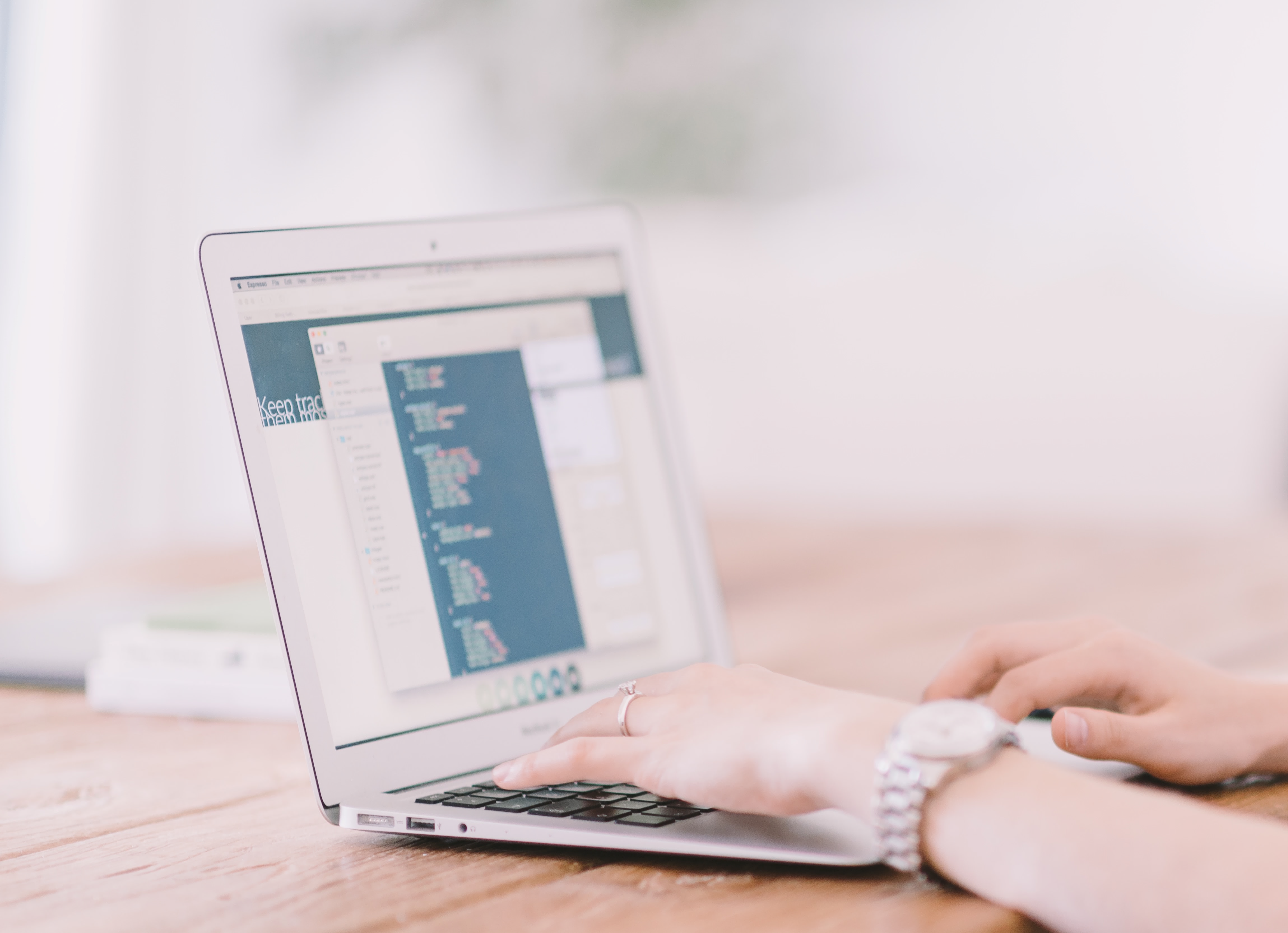 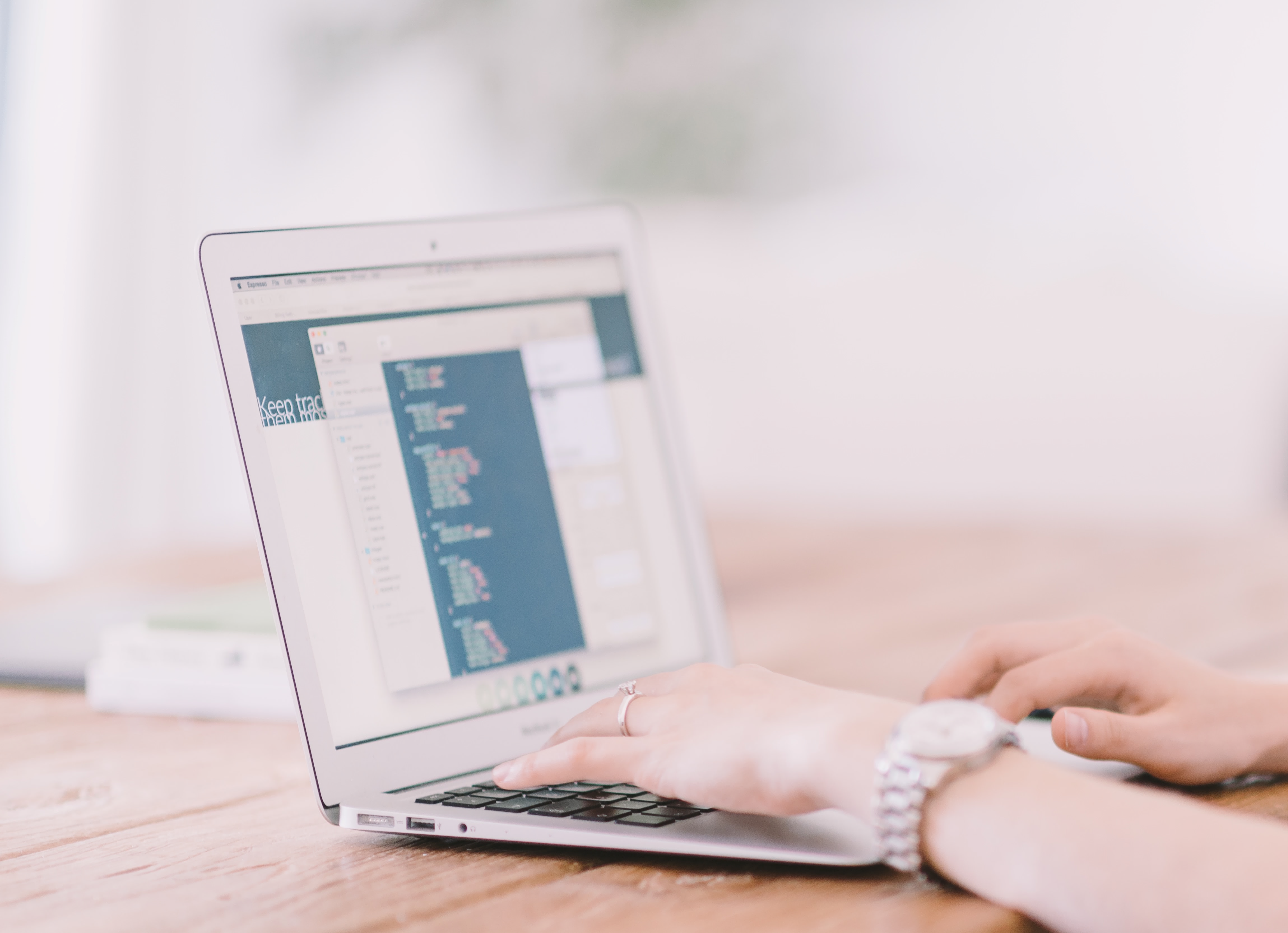 85%
Lorem ipsum dolor sit amet, consectetur adipiscing elit. Mauris tincidunt maximus justo et accumsan.
LOREM IPSUM
75%
Lorem ipsum dolor sit amet, consectetur adipiscing elit. Mauris tincidunt maximus justo et accumsan.
CSR ANALYSIS
LOREM IPSUM
50%
Lorem ipsum dolor sit amet, consectetur adipiscing elit. Mauris tincidunt maximus justo et accumsan. Vivamus nec elementum ex, fermentum pharetra ex. Pellentesque fringilla erat a sagittis varius. Nam sit amet ante vel lorem consectetur aliquam. Pellentesque iaculis nec diam id mattis. Etiam ultricies tortor non ipsum malesuada hendrerit. Aliquam facilisis commodo eros nec finibus.
Lorem ipsum dolor sit amet, consectetur adipiscing elit. Mauris tincidunt maximus justo et accumsan.
LOREM IPSUM
45%
Lorem ipsum dolor sit amet, consectetur adipiscing elit. Mauris tincidunt maximus justo et accumsan.
8/14/2020
7
Lorem Ipsum
Lorem ipsum dolor sit amet, consectetur adipiscing elit.
Lorem ipsum dolor sit amet, consectetur adipiscing elit.
Lorem ipsum dolor sit amet, consectetur adipiscing elit.
Lorem ipsum dolor sit amet, consectetur adipiscing elit.
Lorem ipsum dolor sit amet, consectetur adipiscing elit.
Lorem ipsum dolor sit amet, consectetur adipiscing elit.
Lorem ipsum dolor sit amet, consectetur adipiscing elit.
Lorem ipsum dolor sit amet, consectetur adipiscing elit.
8/14/2020
8
Lorem ipsum dolor sit amet, consectetur adipiscing elit.
01
CSR ANALYSIS
LOREM IPSUM
02
Lorem ipsum dolor sit amet, consectetur adipiscing elit. Mauris tincidunt maximus justo et accumsan. Vivamus nec elementum ex, fermentum pharetra ex.
Lorem ipsum dolor sit amet, consectetur adipiscing elit.
06
03
LOREM IPSUM
Lorem ipsum dolor sit amet, consectetur adipiscing elit.
Lorem ipsum dolor sit amet, consectetur adipiscing elit.
LOREM IPSUM
Lorem ipsum dolor sit amet, consectetur adipiscing elit.
Lorem ipsum dolor sit amet, consectetur adipiscing elit.
05
04
8/14/2020
9
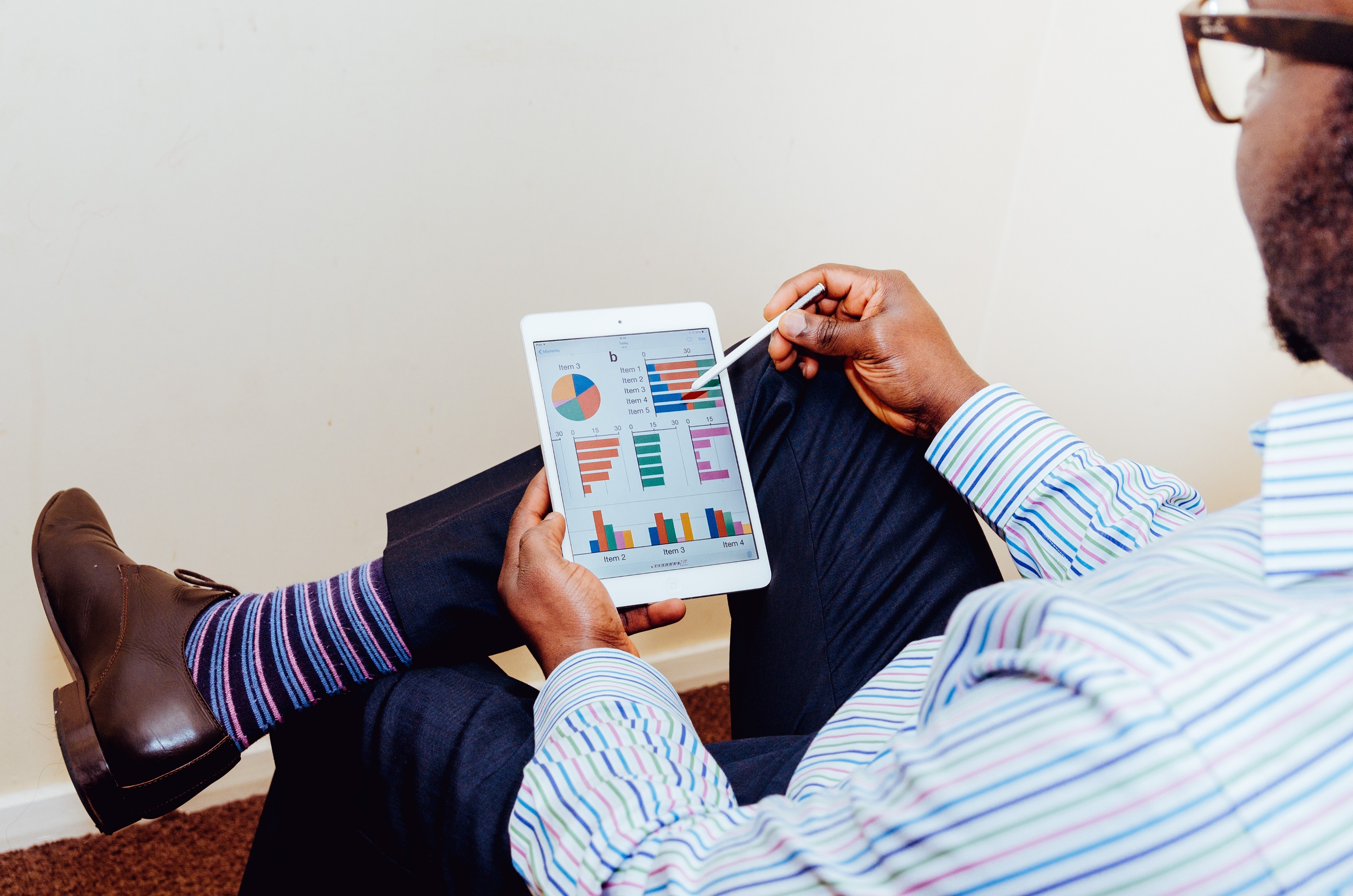 GreatPPT.com
THANK YOU
Use our editable graphic resources...
You can easily resize these resources without losing quality. To change the color, just ungroup the resource and click on the object you want to change. Then, click on the paint bucket and select the color you want. Group the resource again when you’re done.
FEBRUARY
JANUARY
MARCH
APRIL
PHASE 1
Task 1
FEBRUARY
MARCH
APRIL
MAY
JUNE
JANUARY
Task 2
PHASE 1
Task 1
Task 2
PHASE 2
Task 1
Task 2
...and our sets of editable icons
You can resize these icons without losing quality.
You can change the stroke and fill color; just select the icon and click on the paint bucket/pen.
In Google Slides, you can also use Flaticon’s extension, allowing you to customize and add even more icons.
Educational Icons
Medical Icons
Business Icons
Teamwork Icons
Help & Support Icons
Avatar Icons
Creative Process Icons
Performing Arts Icons
Nature Icons
SEO & Marketing Icons
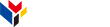 www.greatppt.com
Free Templates and Themes
Create beautiful presentations in minutes